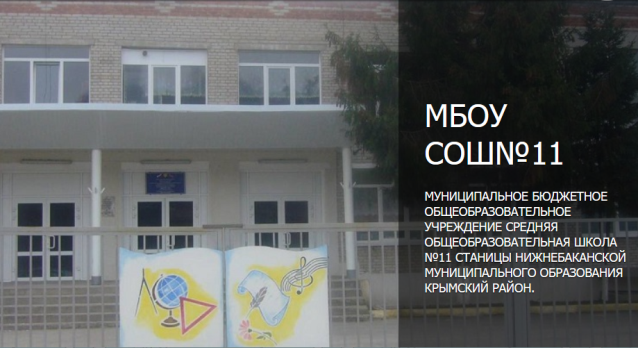 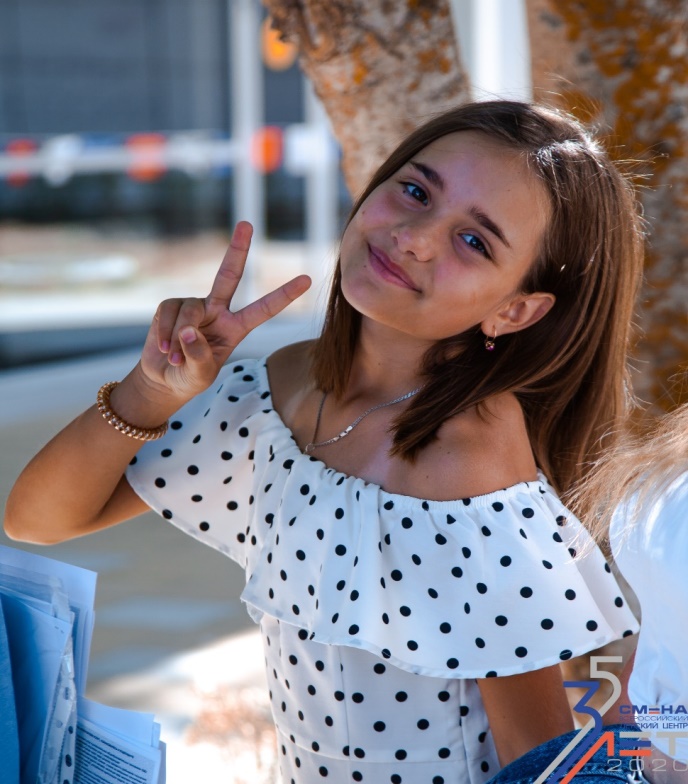 Тема: 
«Земли моей поэтов голоса»
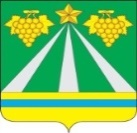 Салова Зоя Владимировна, учитель –наставник, ученицы Зефтериди Тамары Юрьевны 
МБОУ СОШ№11 станицы Нижнебаканской Крымского района
Цель исследовательской работы:создание электронного стенда-путеводителя по творчеству поэтов Крымского района
Задачи исследовательской работы: 
-провести социологический опрос среди учеников школы;
-изучить и систематизировать материал о жизни и творчестве поэтов Крымского района; 
-взять интервью у поэтов-земляков;
-познакомить сверстников с творчеством поэтов малой                     
                родины.
Объект исследования: творчество поэтов Крымского района
Предмет исследования: стихи и песни поэтов Крымского района
Гипотеза: если мы будем знать творчество поэтов малой родины, их произведения, мы сможем расширить наши представления об истории  малой родины, сохранить её культурное наследие
МЕТОДЫ
Результаты исследовательской работы:
ТВОРЧЕСТВО ПОЭТОВ 
КРЫМСКОГО РАЙОНА
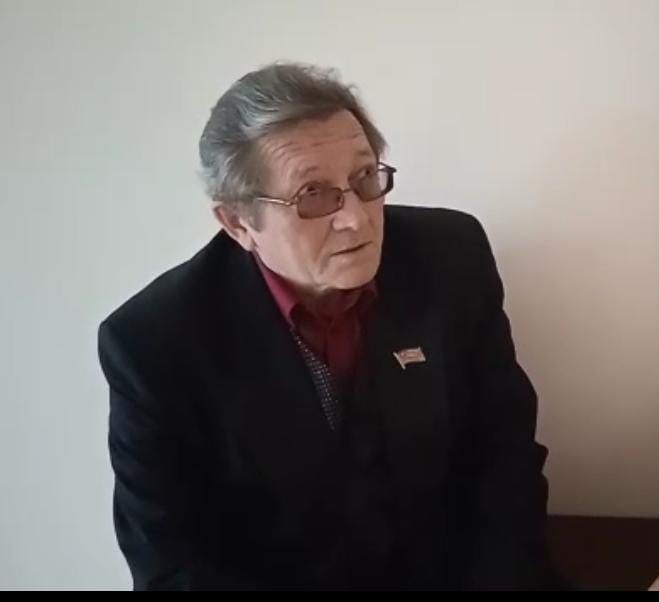 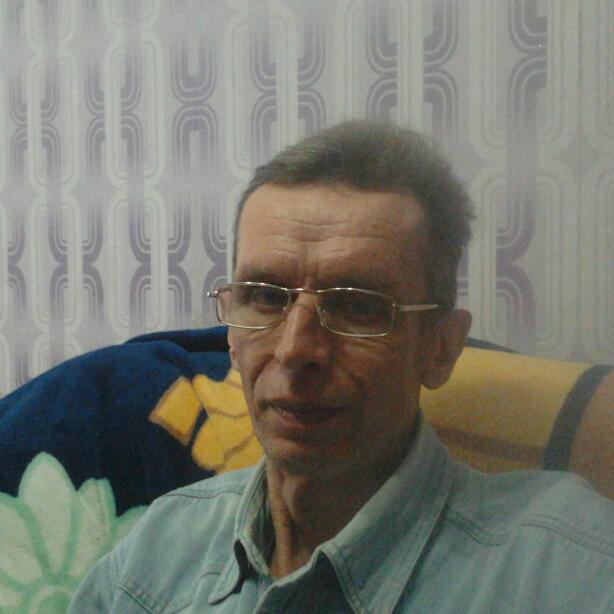 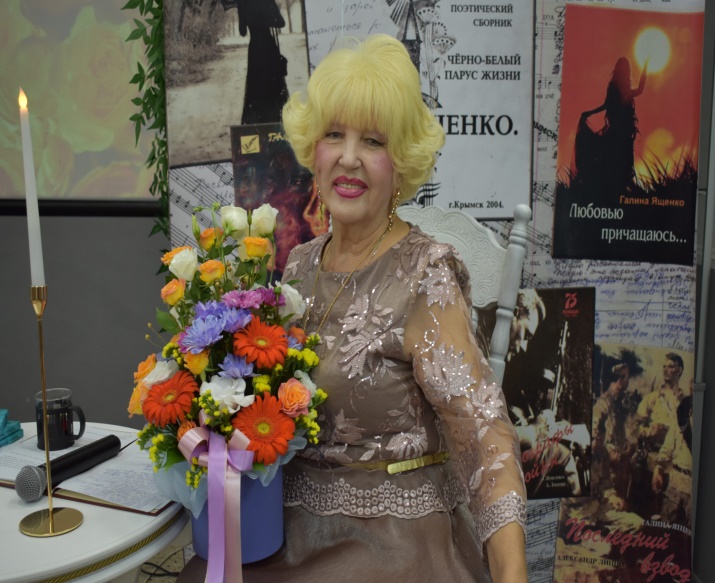 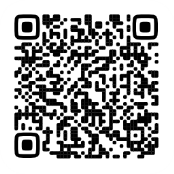 Липин
Александр Викентьевич
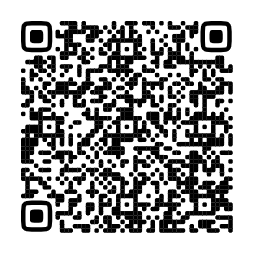 Голота
Андрей Вячеславович
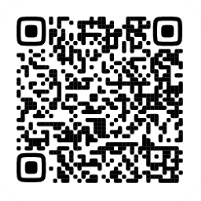 Ященко
Галина Адольфовна
Результаты исследовательской работы:
ТВОРЧЕСТВО ПОЭТОВ 
станицы Нижнебаканской
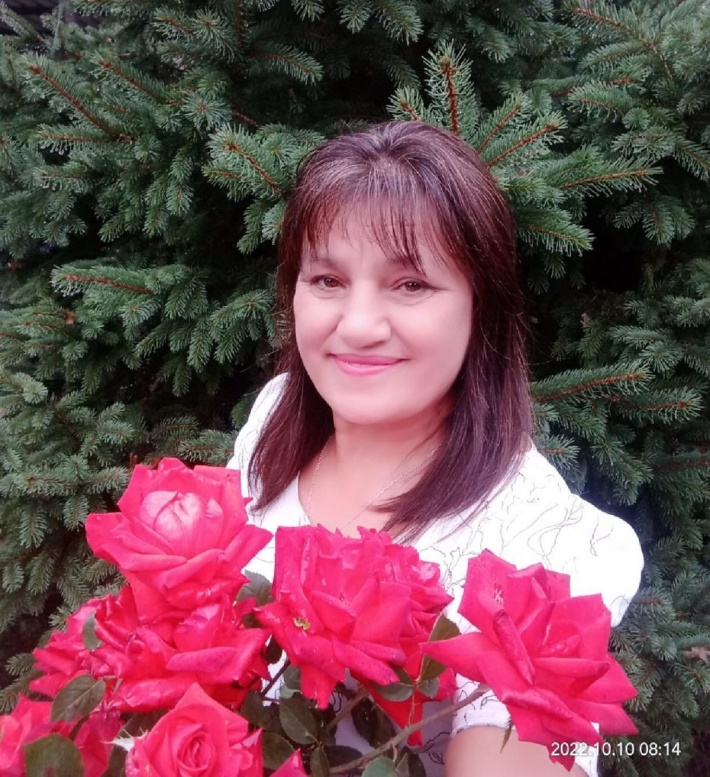 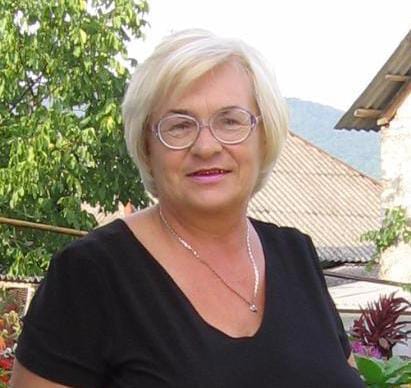 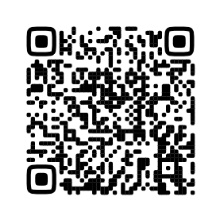 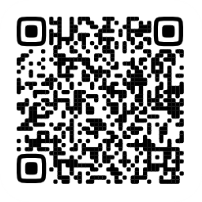 Самоделкина Наталья Павловна
Катюжинская Валентина Николаевна
Результаты социологического опроса:
Знаете ли вы поэтов нашего района, 
знакомы ли вы с их творчеством?
Хотели бы вы встретиться и 
узнать о творчестве поэтов нашего района?
Литературная гостиная
«Малая родина в стихах и песнях»
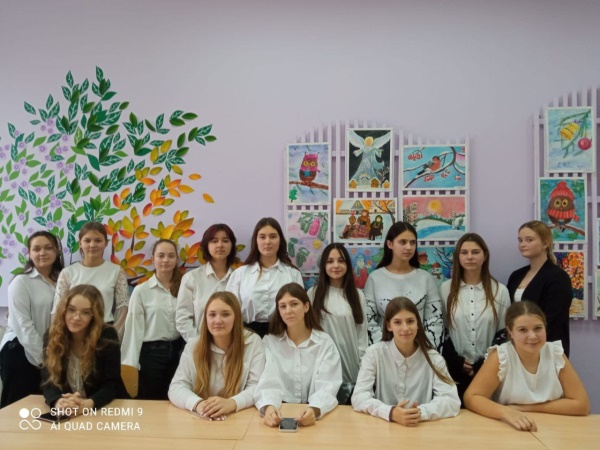 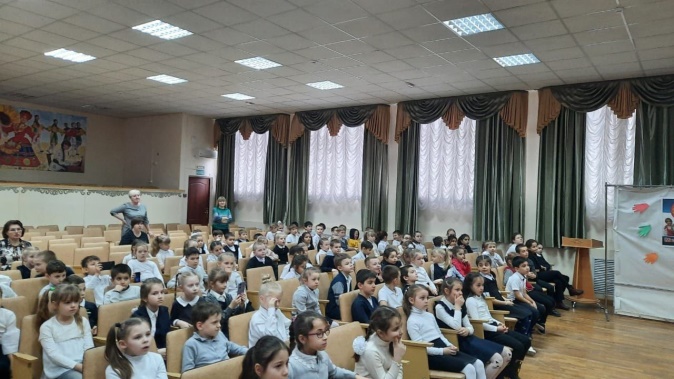 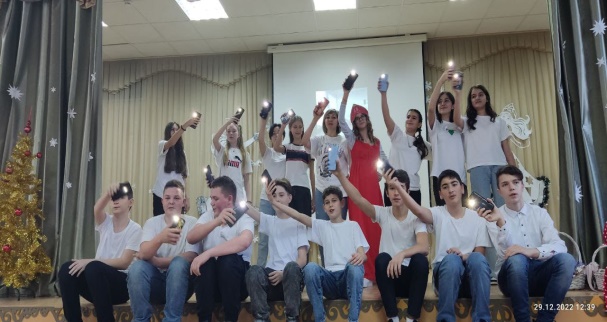 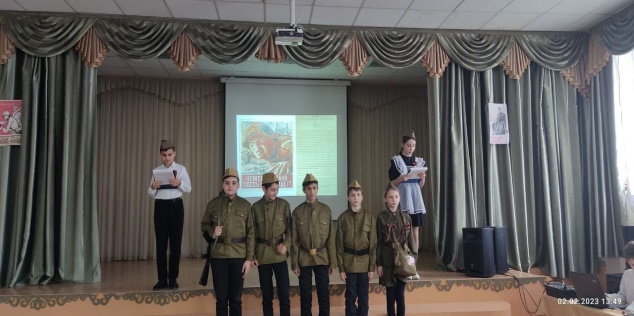 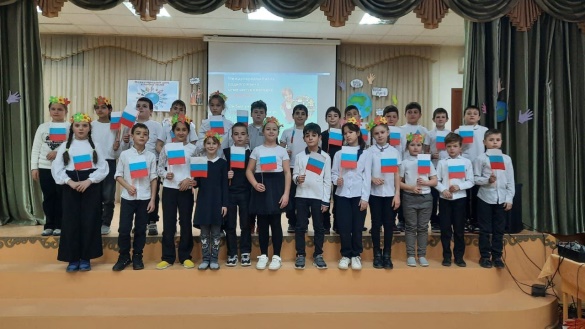 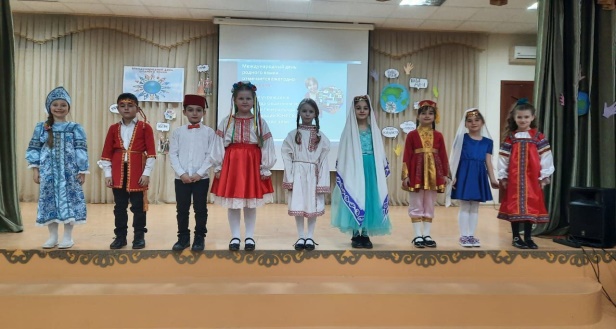 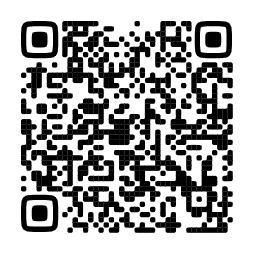 Авторские  чтения:
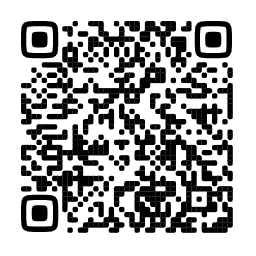 ВЫВОДЫ:   поэты  Крымского района воспевают величие и красоту родного района, малой родины, пишут о кубанских станицах, о людях, живущих на этой прекрасной земле
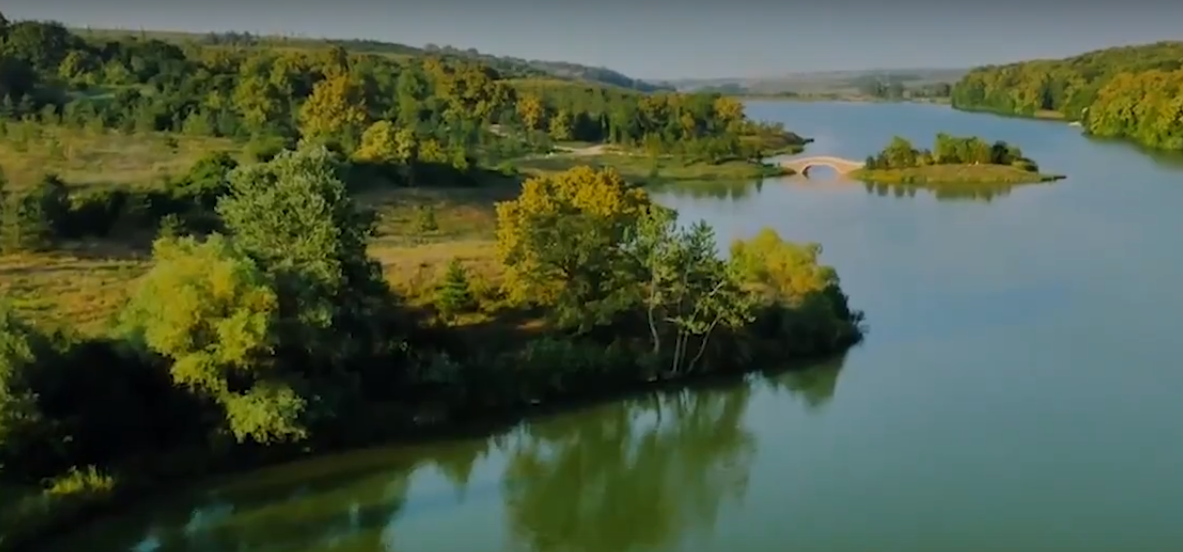 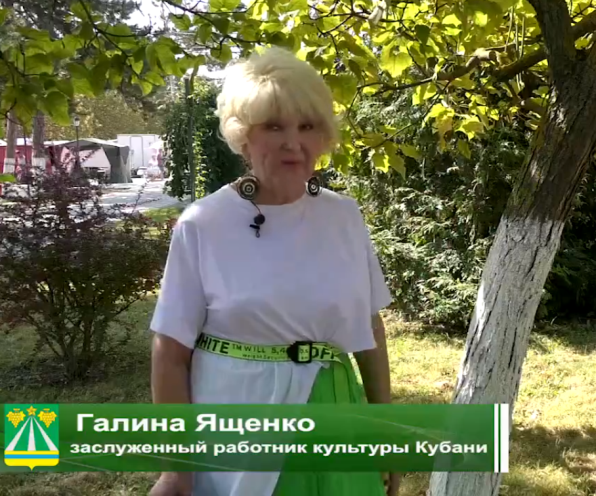 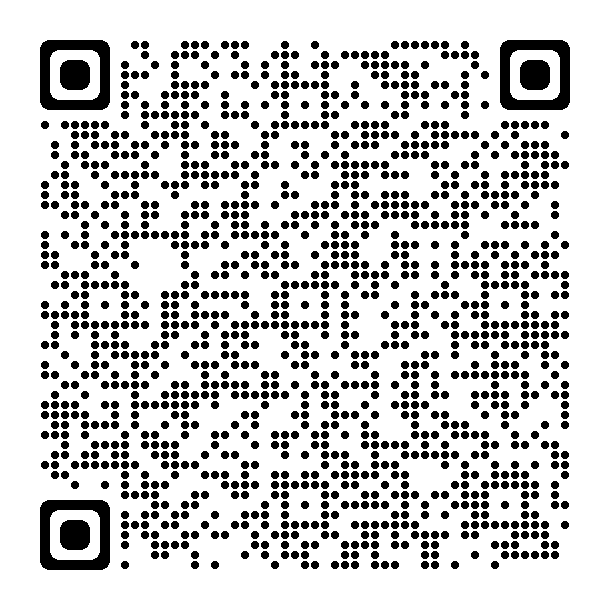 …Крымский район – перекресток времен,  Крымский район – это ратная слава!  Крымский район – всем крымчанам поклон, 
 Крымский район – часть великой державы! 
                                                          Гимн Крымского района, 
                                                          автор Ященко Г.А.
Стенд-путеводитель
ВЫВОДЫ:  наши поэты-односельчане смогли передать неподдельную красоту станицы, района, передать свои чувства любви и преданности малой родине нам, молодому поколению, чтобы расширить наши знания об истории  малой родины для  сохранения её культурного наследия.
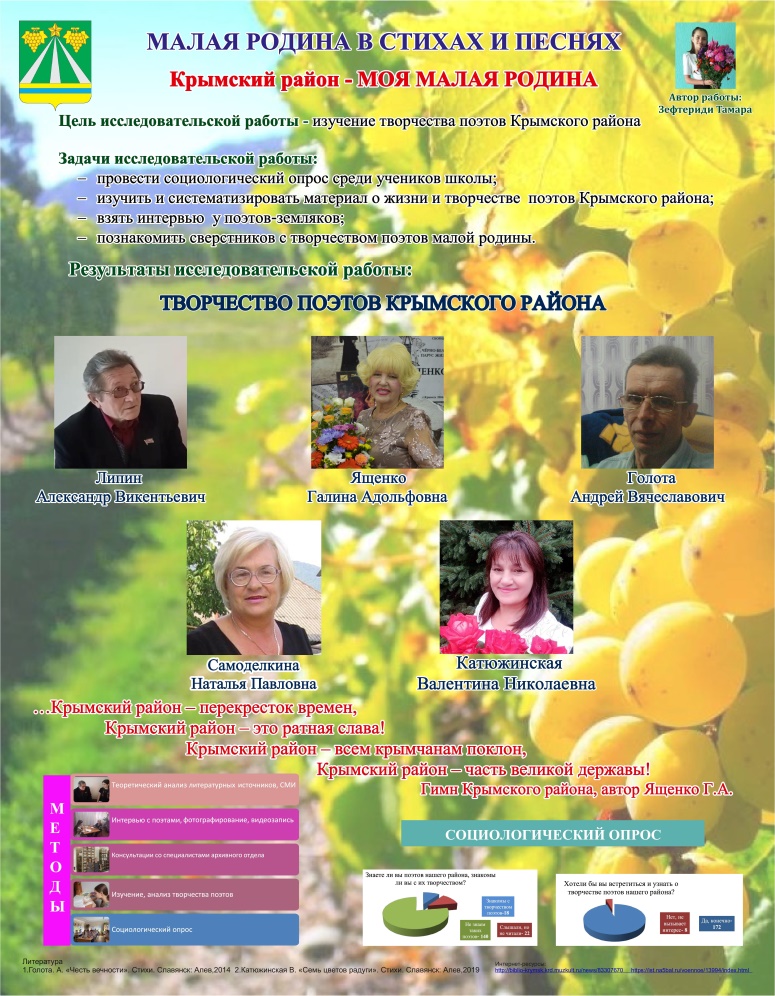 Публикации в СМИ поэтов Крымского района
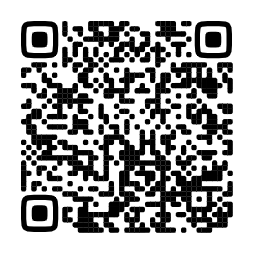 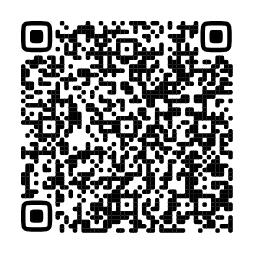 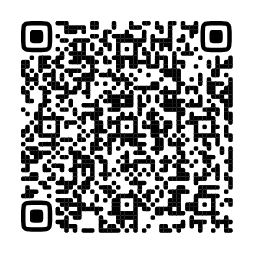 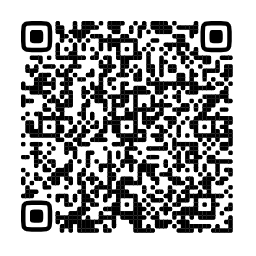 Спасибо 
за внимание!
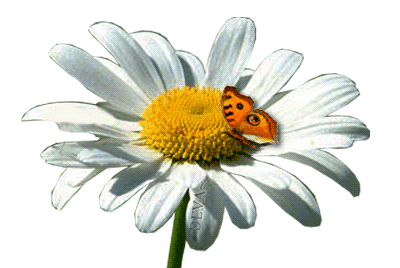 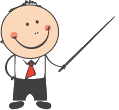 Мизёва А.В.